L.I – Can I add amounts of pounds and pence? (B3) 

Steps to success
I know to add the pounds (£) first when adding money
When adding pence, I know to exchange it for pounds when over 100p
Challenge: True or false

L.I – Do I know how to order money? (B4) 
Steps to success
I can convert money
I can compare amounts of money
Challenge: True or false
In Focus Task
Who has the most money?
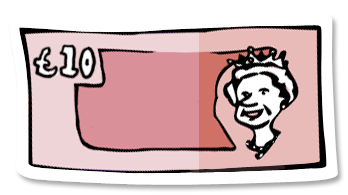 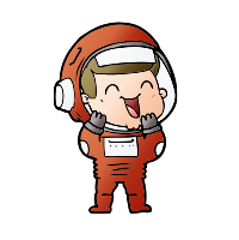 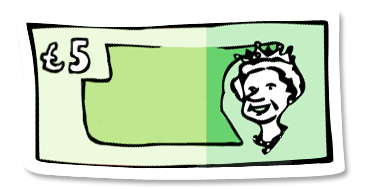 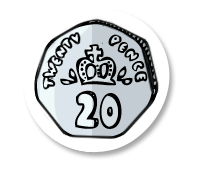 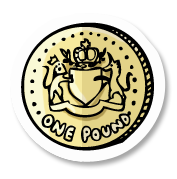 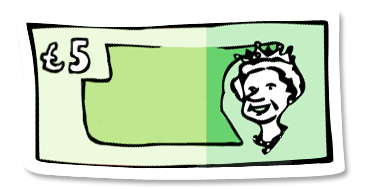 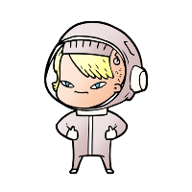 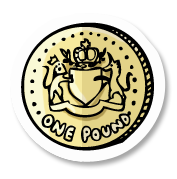 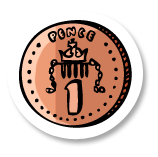 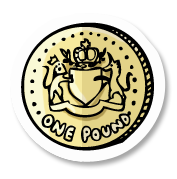 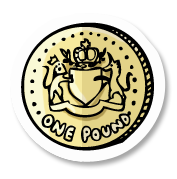 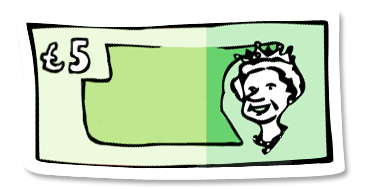 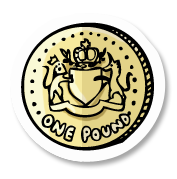 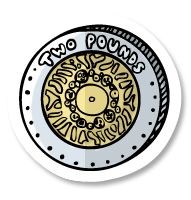 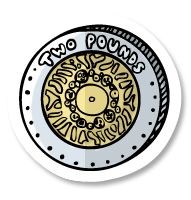 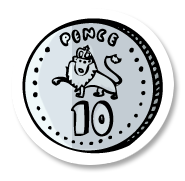 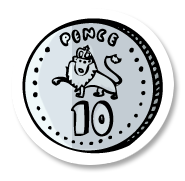 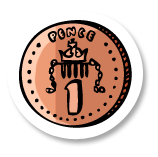 New Learning
50
4
5
60
£_____ and _____p + £_____ and _____p 

There is £_____ and 110p

110p = £_____ and _____p

Altogether there is £_____ and _____p
£10 and 10p
9
1
10
10
10
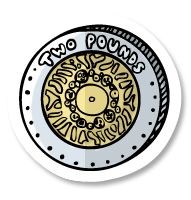 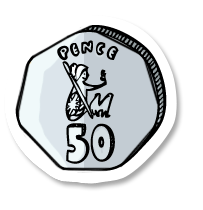 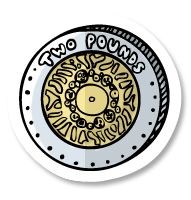 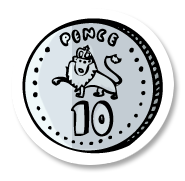 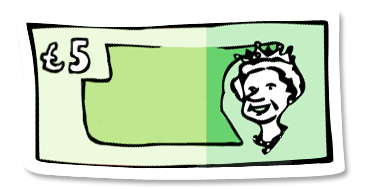 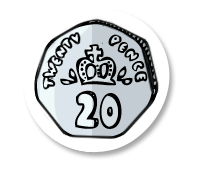 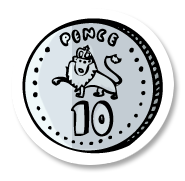 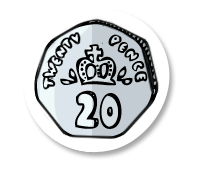 Convert these amounts to pounds. 
294p
152p
961p
305p
79p
1514p
£2.94
£1.52
£9.61
£3.05
£0.79
£15.14
New Learning
£8 and 25p
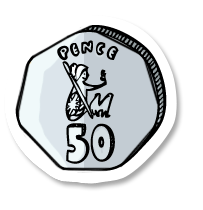 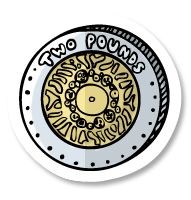 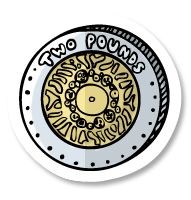 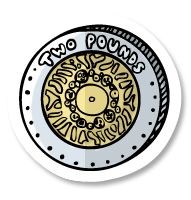 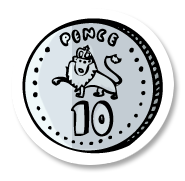 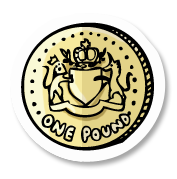 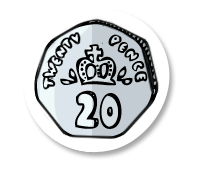 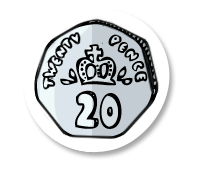 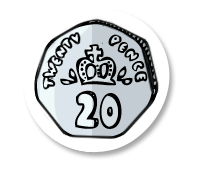 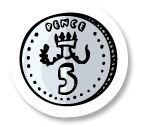 First add the pounds, then add the pennies. 
Convert if you need to.
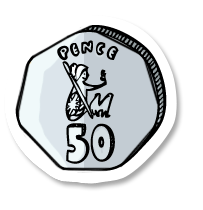 >
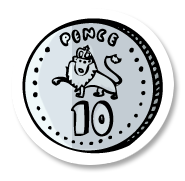 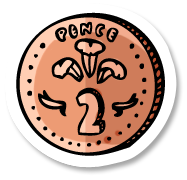 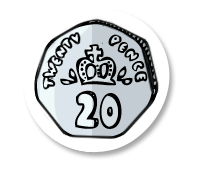 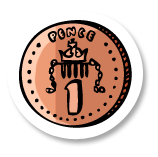 50p > 33p
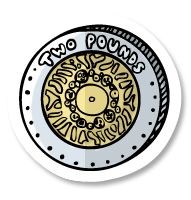 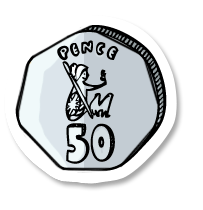 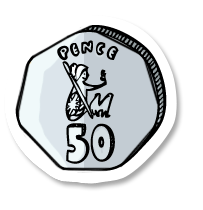 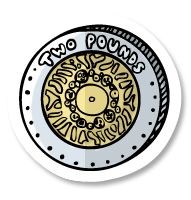 <
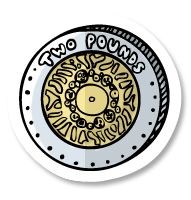 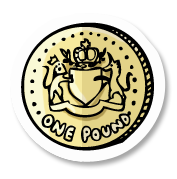 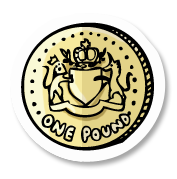 £4 > £5
Talk Task
Year 3:
How would you add these two items? What top tips can you remember?





Year 4:
What do look do when you compare amounts of money?
Think aloud.
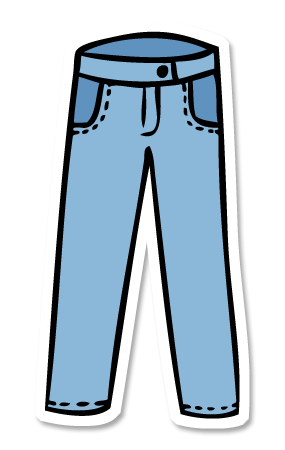 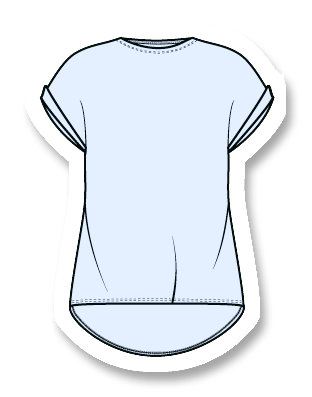 £7 and 45p
£6 and 90p
Develop Learning
Henry visits the bakery with £3.





What two items could he buy with £3?
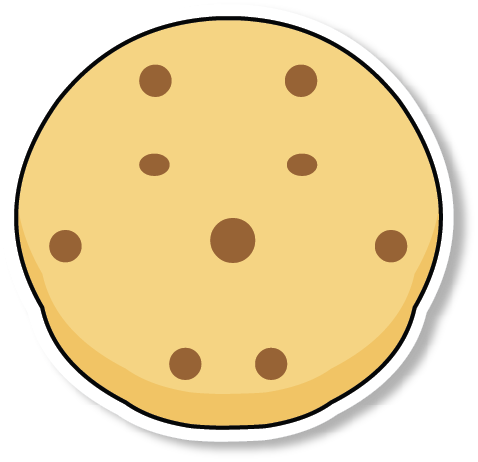 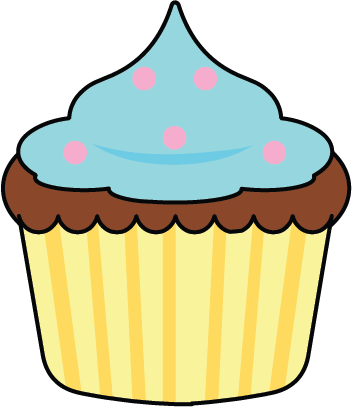 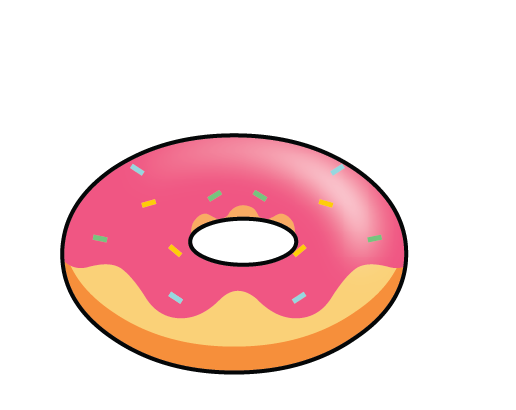 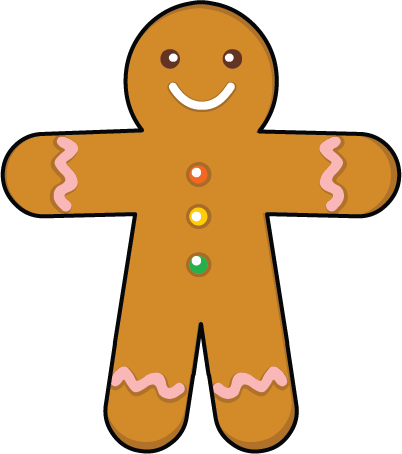 £1 and 40p
£1 and 65p
85p
£1 and 60p
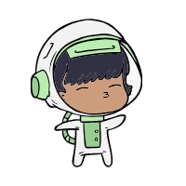 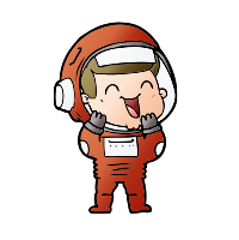 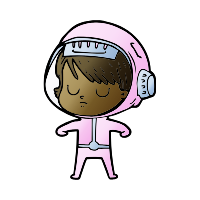 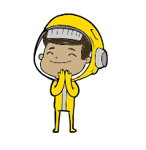 Yellow
£0.14
Green
£14.20
Red
420p
Pink
120p
Put these amounts in ascending order.
Independent Task
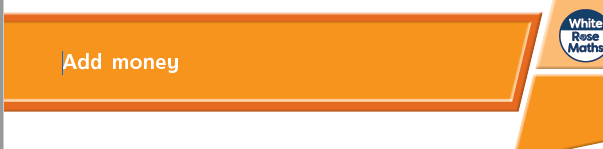 Year 3
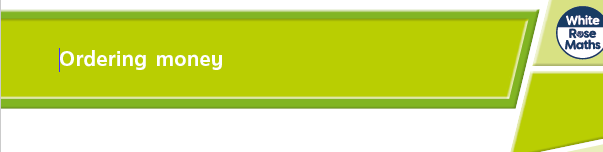 Year 4
Complete the sheets. 
You can write on the sheets.
Lightbulb challenge
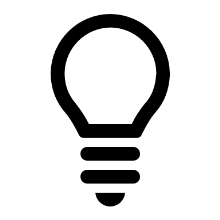